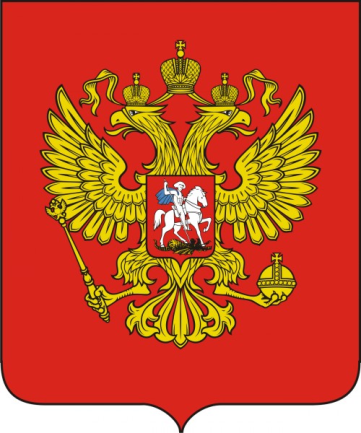 Особенности административно-территориального устройства РФ
Учитель географии
Саввин П.В.
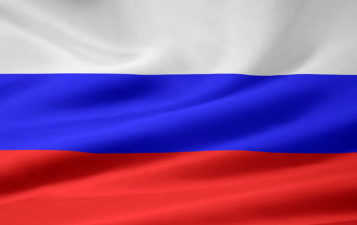 Официальное название России –
Российская федерация
Что означает слово федерация?
                       «союз» , «объединение»
Федерация – форма государственного устройства, при которой части федеративного государства являются государственными образованиями (субъектами), обладающими определённой политической самостоятельностью
Почему Россия стала федерацией?
Причины:

Большая площадь;
Большое количество присоединённых территорий и народов, проживающих на них;
Трудности в управлении такой большой и разнородной территорией.
Для укрепления эффективности государственной власти, совершенствования контроля за исполнением законов, Конституции России были образованы – 
федеральные округа.

Федеральный округ — административно-территориальная единица прямого подчинения центральным властям государства, не являющаяся субъектом федерации
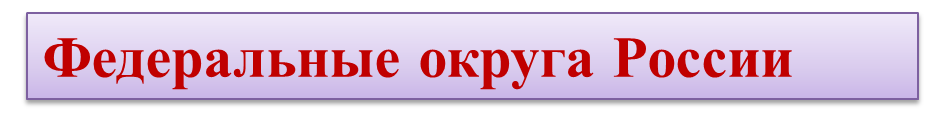 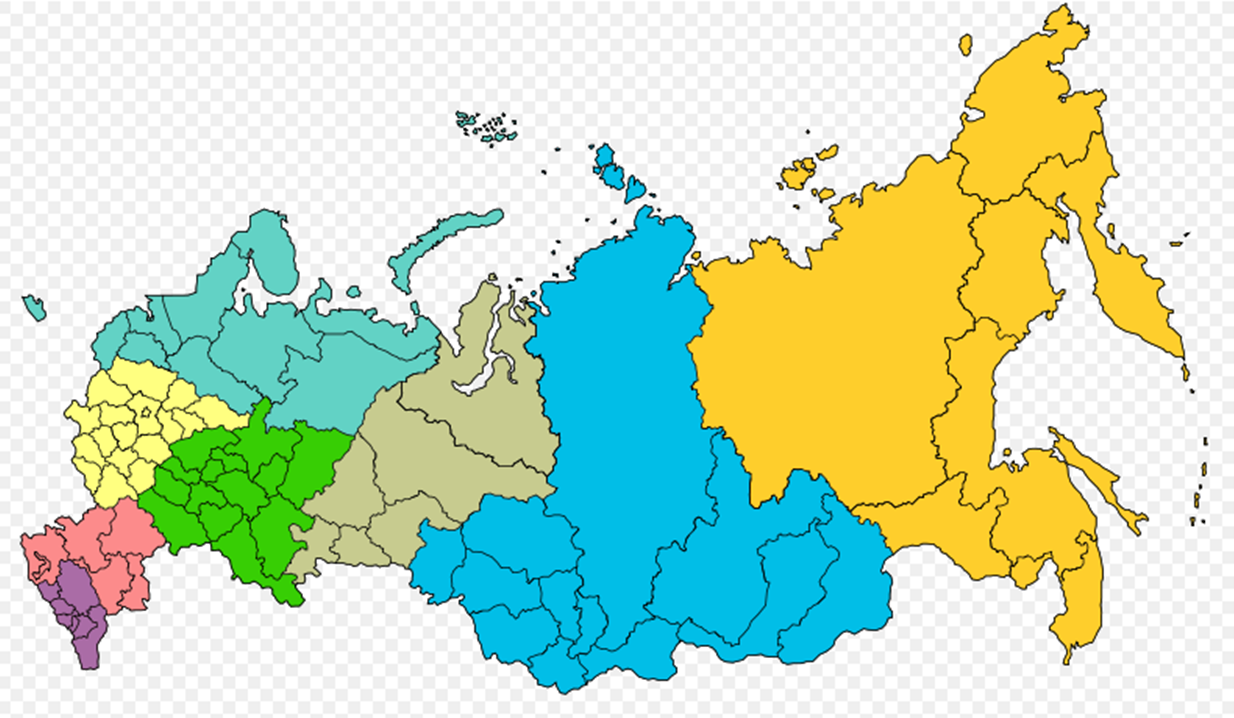 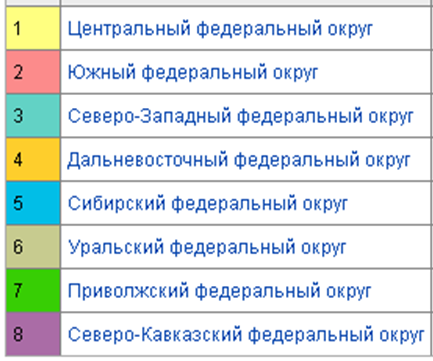 Центральный                              -   Москва
Южный                                         -   Ростов – на – Дону 
Северо-Западный                      -   Санкт – Петербург 
Дальневосточный                      -   Хабаровск   
Сибирский                                   -   Новосибирск 
Уральский                                    -   Екатеринбург 
Приволжский                              -   Нижний Новгород 
Северо-Кавказский                    -   Пятигорск
13 мая 2000 г. – 7 ФО
19 января 2010 г. – 8 ФО
[Speaker Notes: 19 января 2010 по указу президента Медведева Д.А. из Южного выделили восьмой Северо-Кавказский ФО]
Северокавказский ФО
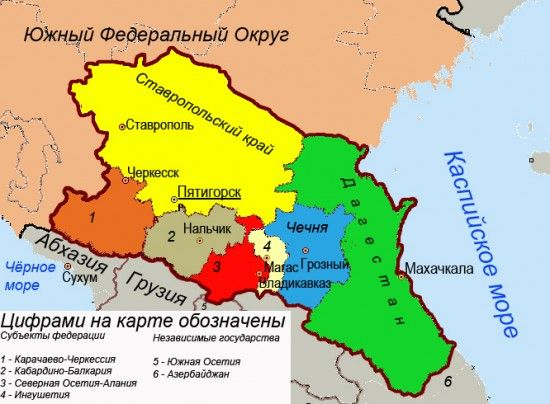 Типы субъектов Российской Федерации
Государственно-территориальные образования
9 краёв
46 областей
3 города федерального значения
22 республика
1 автономная область
4 автономных округа
Национально-территориальные образования
Во взаимоотношениях с федеральными органами государственной власти все субъекты Российской Федерации между собой равноправны.
     Таких  субъектов - 85.
Работа с атласом
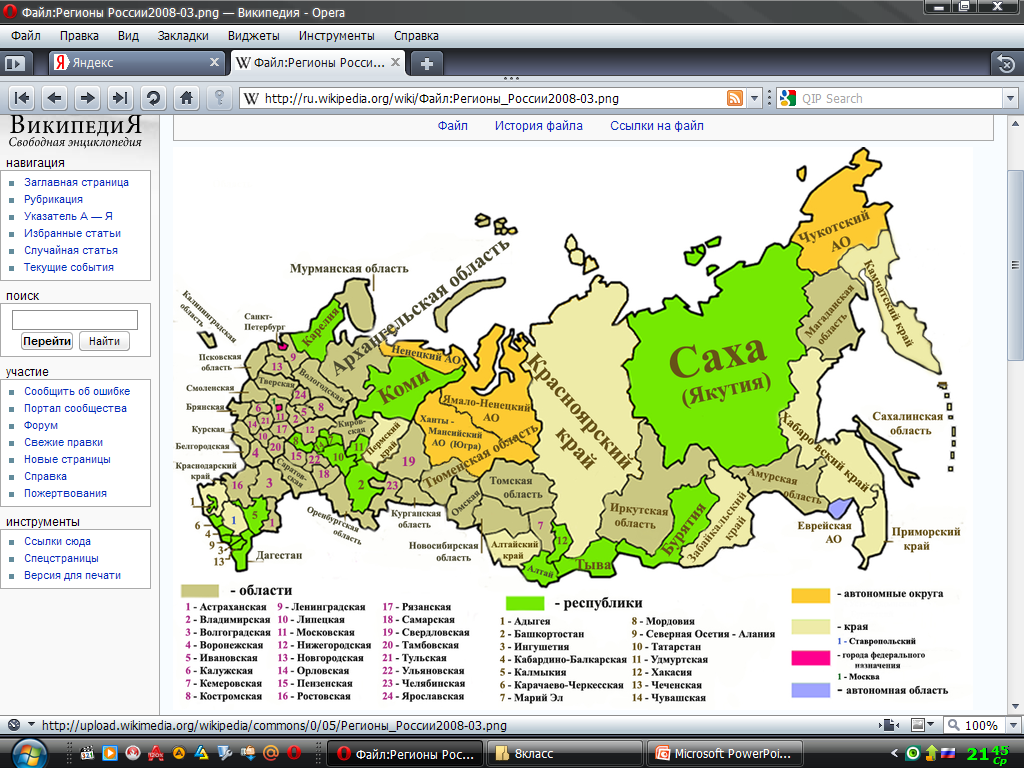 Работа с атласом
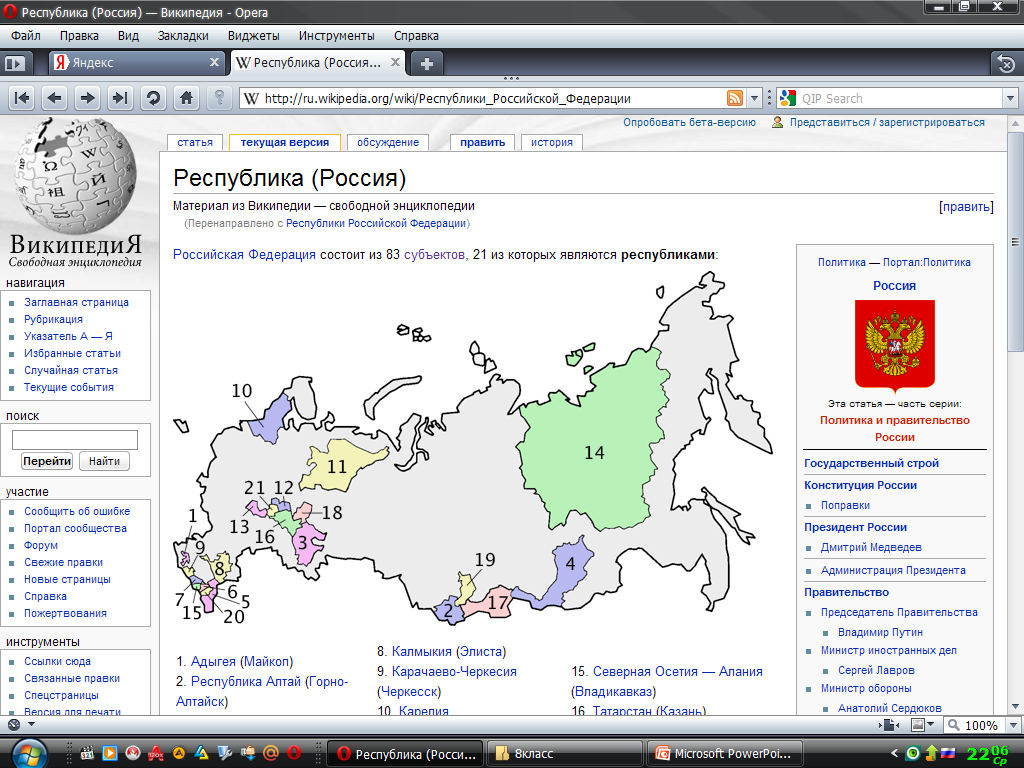 Республики – 22
16. Татарстан 
17. Тыва 
18. Удмуртия 
19. Хакасия
20.Чечня
21.Чувашия
Адыгея 
2. Республика Алтай 
3. Башкортостан 
4. Бурятия 
5. Дагестан
6. Ингушетия 
7. Кабардино-Балкария 
8. Калмыкия 
9. Карачаево-Черкесия 
10. Карелия
11. Коми 
12. Марий Эл 
13. Мордовия
14. Саха (Якутия) 	
15. Северная Осетия — Алания
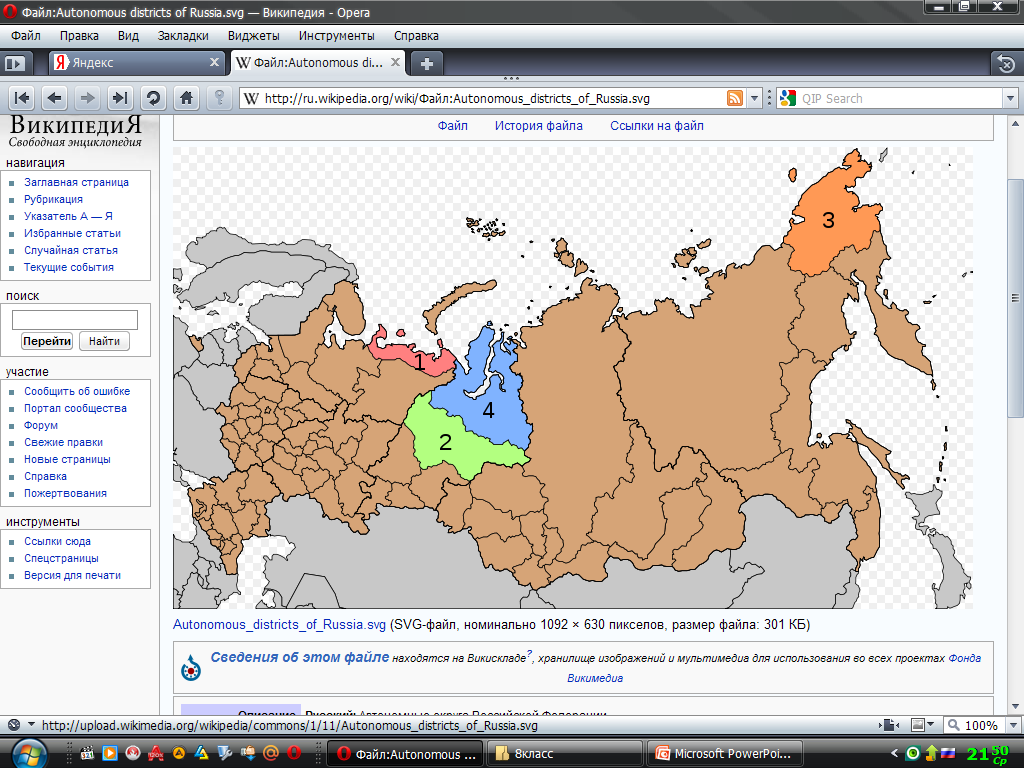 Автономные округа - 4
Ненецкий автономный округ
Ханты-Мансийский автономный округ
Чукотский автономный округ
Ямало-Ненецкий автономный округ
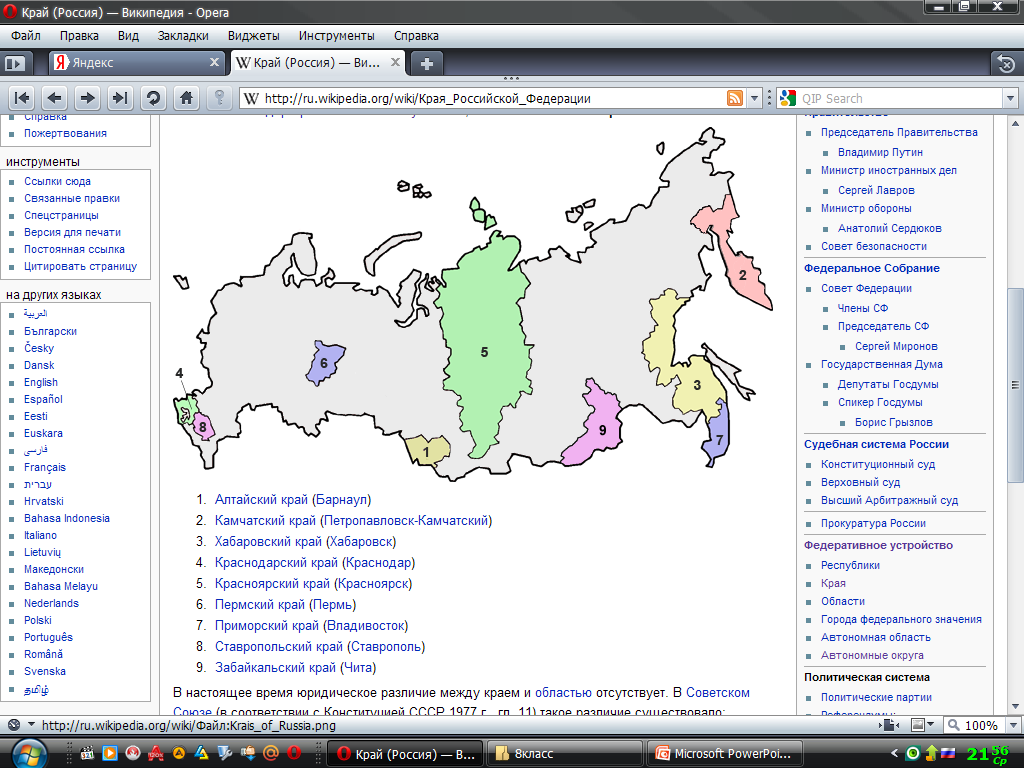 Края - 9
Алтайский край 
Камчатский край
Хабаровский край 
Краснодарский край 
Красноярский край
Пермский край 
Приморский край 
Ставропольский край 
Забайкальский край
Заполните таблицу «Административные единицы и их центры.
Домашнее задание
Параграф 11
На к/к нанести республики РФ и их столицы